Осторожно Пешеход!
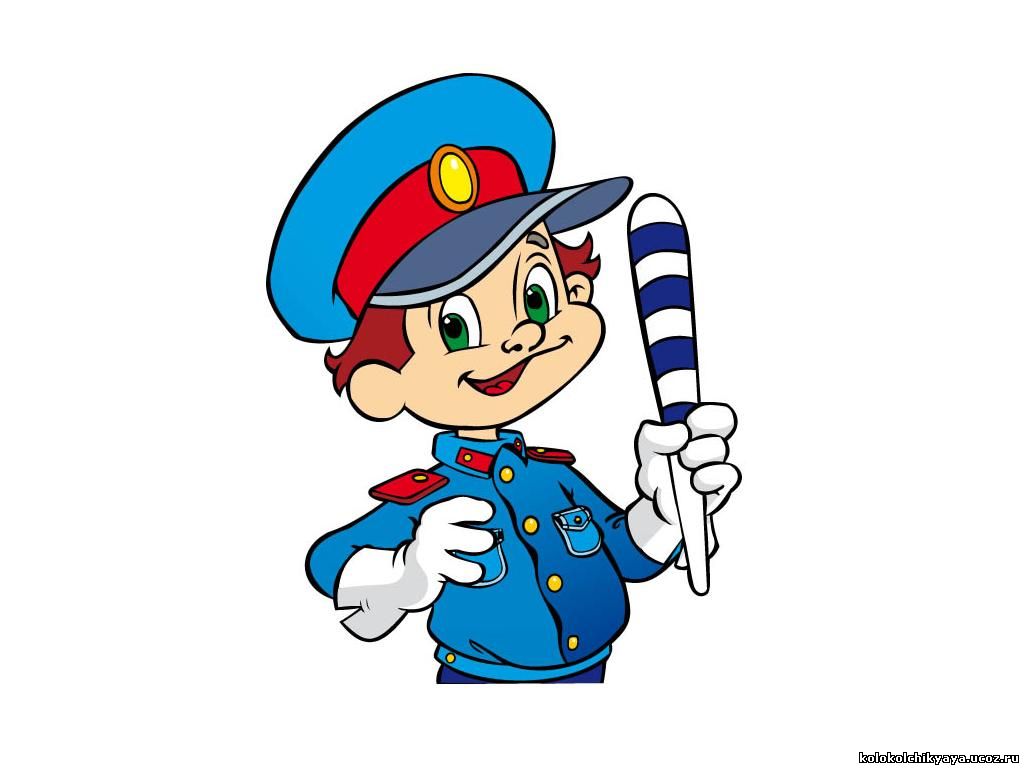 Переходи улицу только по пешеходному переходу
Переходя дорогу остановись, посмотри, нет ли близко автомобиля
Не перебегай проезжую часть перед близко идущим транспортом
Ожидая транспорт, стойте только на посадочных площадках или обочине
Необходимо пристегнуться,если вы едите в легковом автомобиле
Ведите велосипед рядом, если переходите улицу. Не рискуйте, переезжая дорогу!